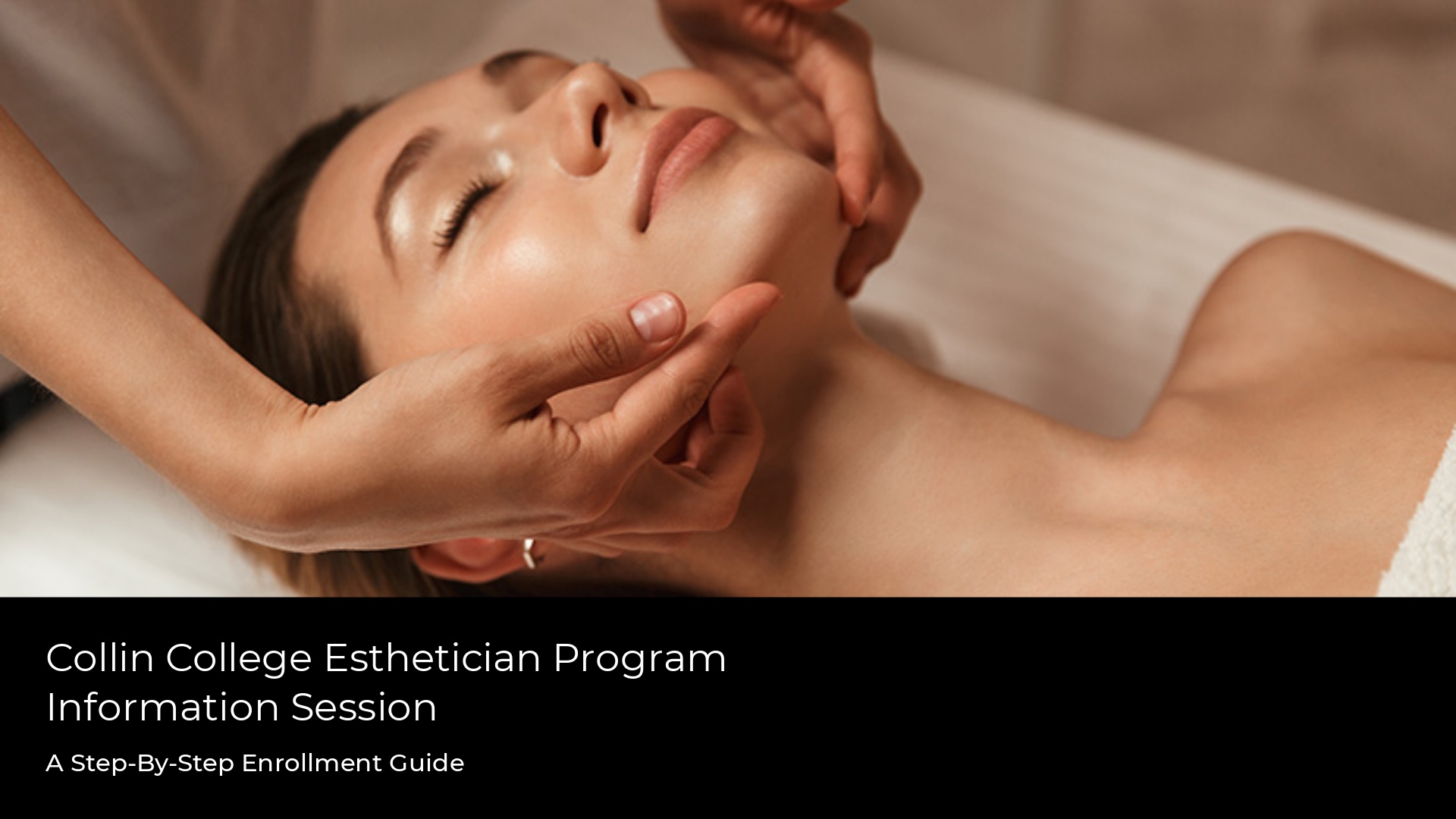 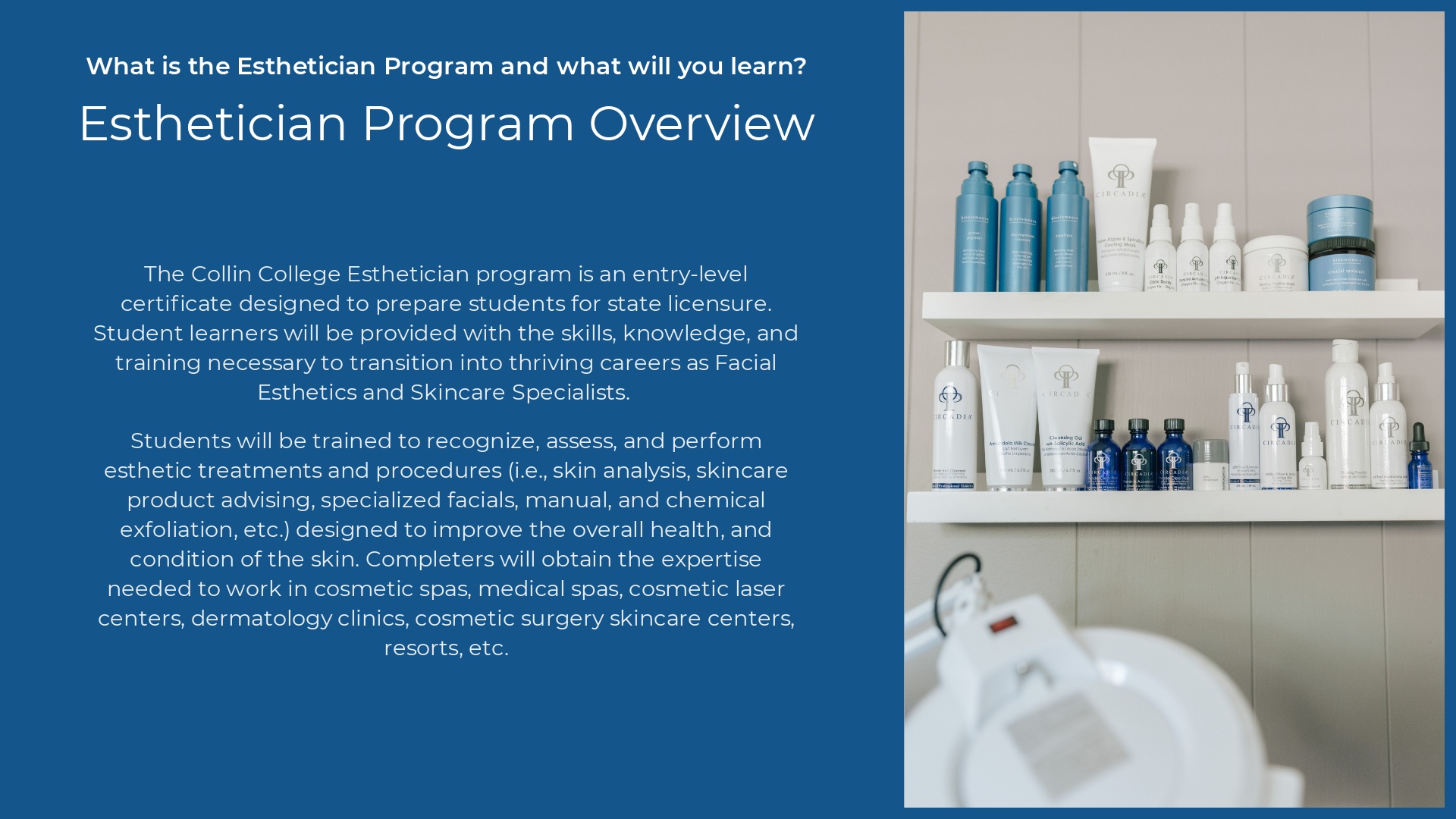 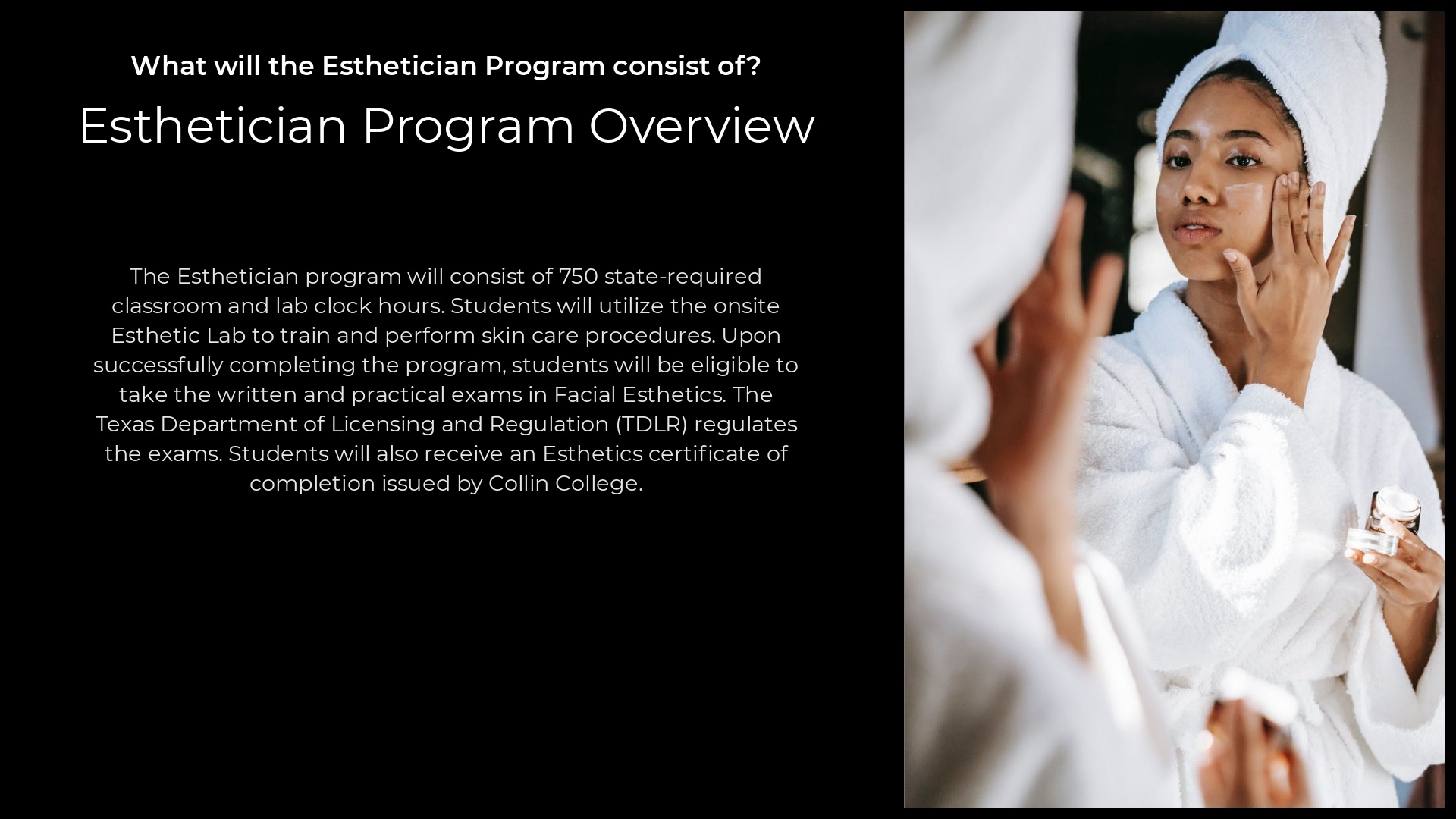 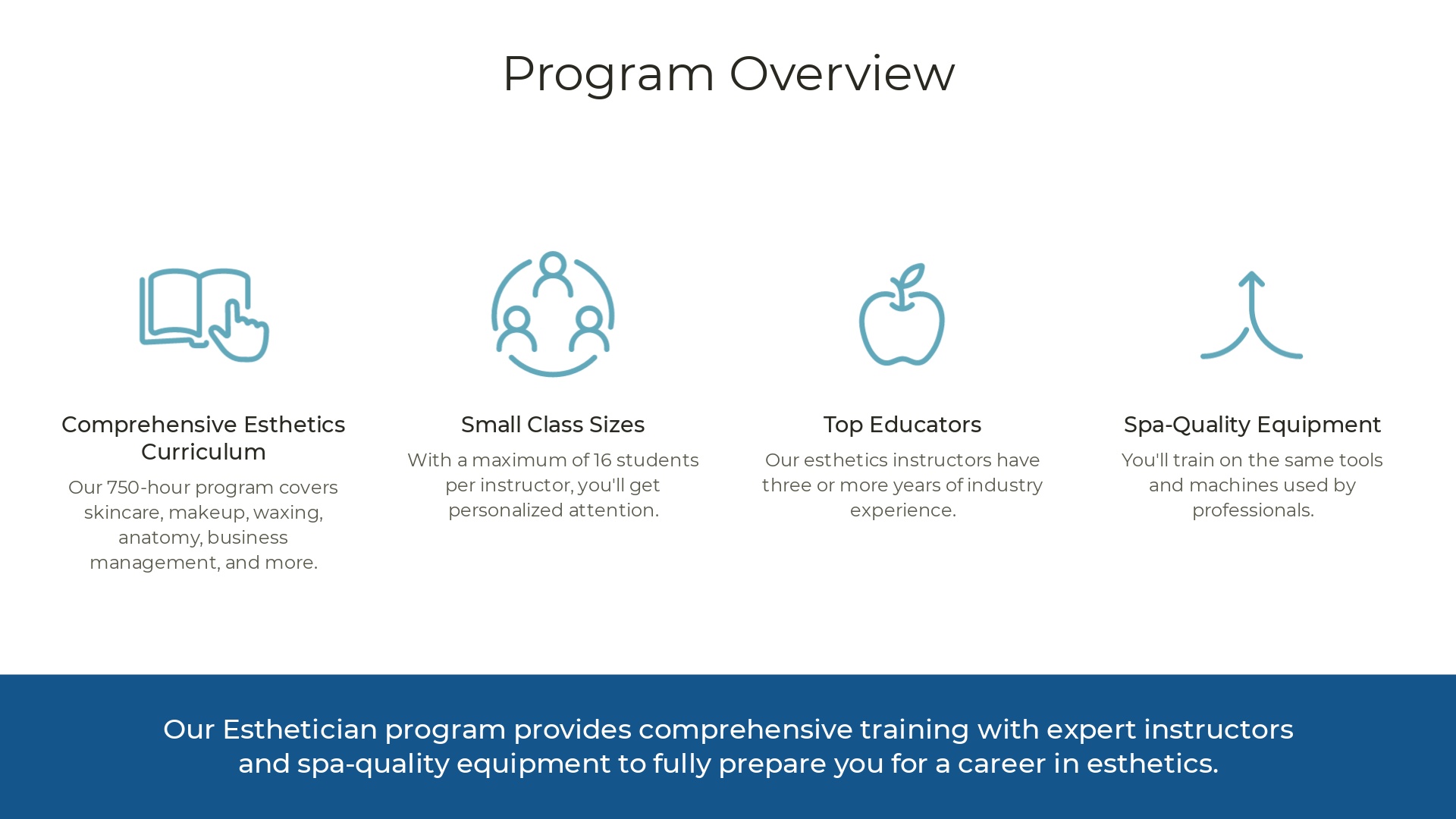 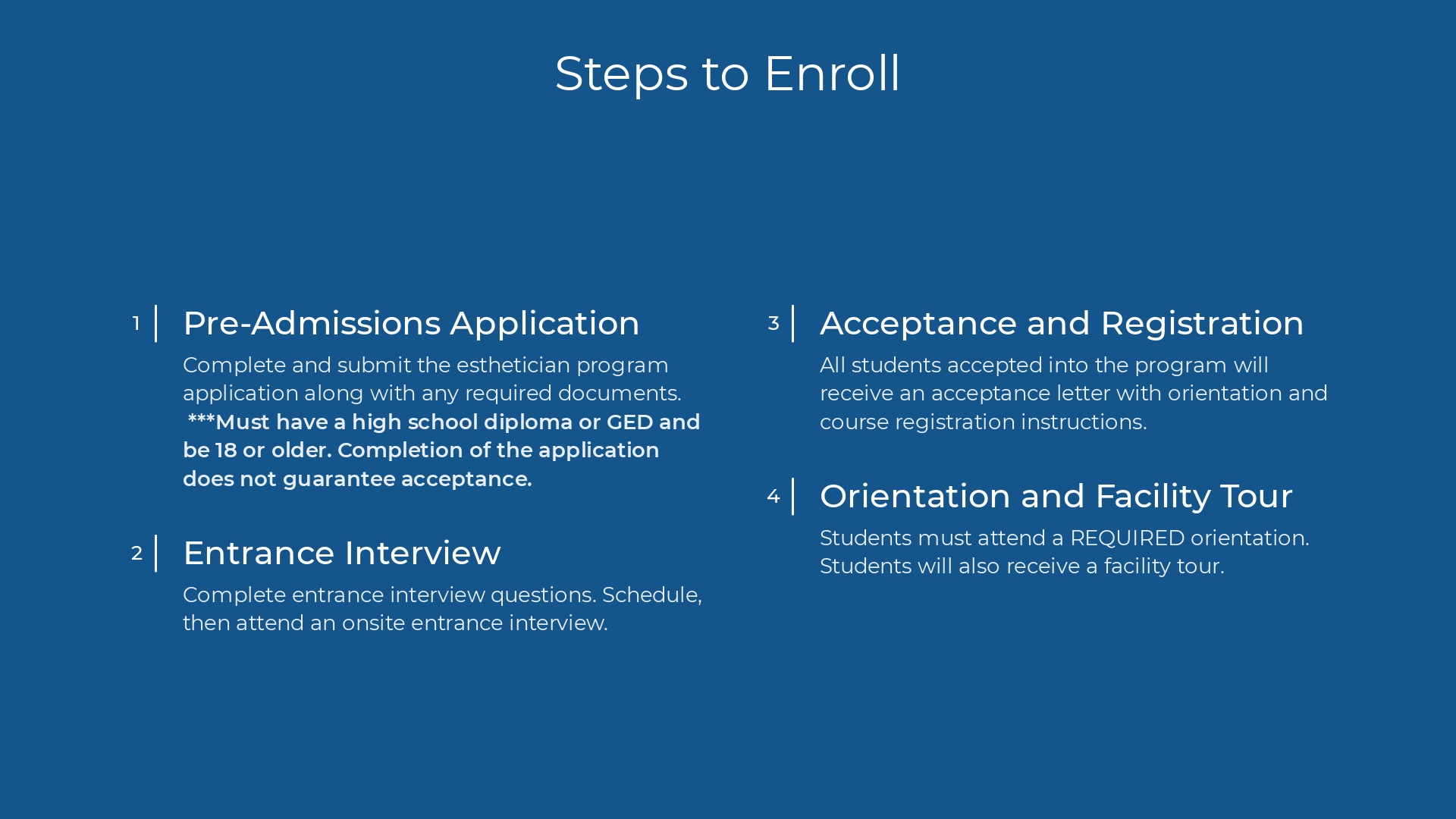 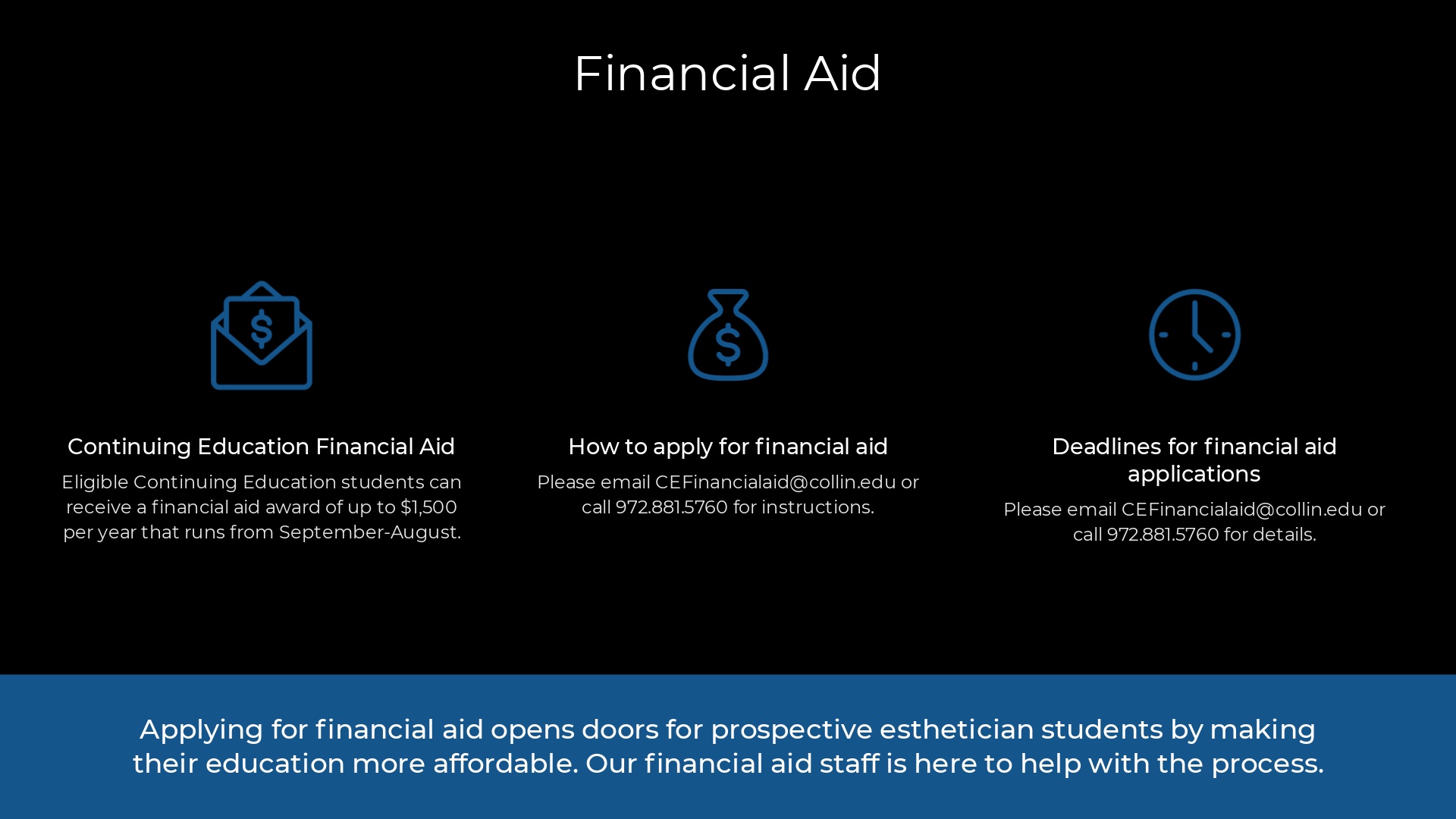 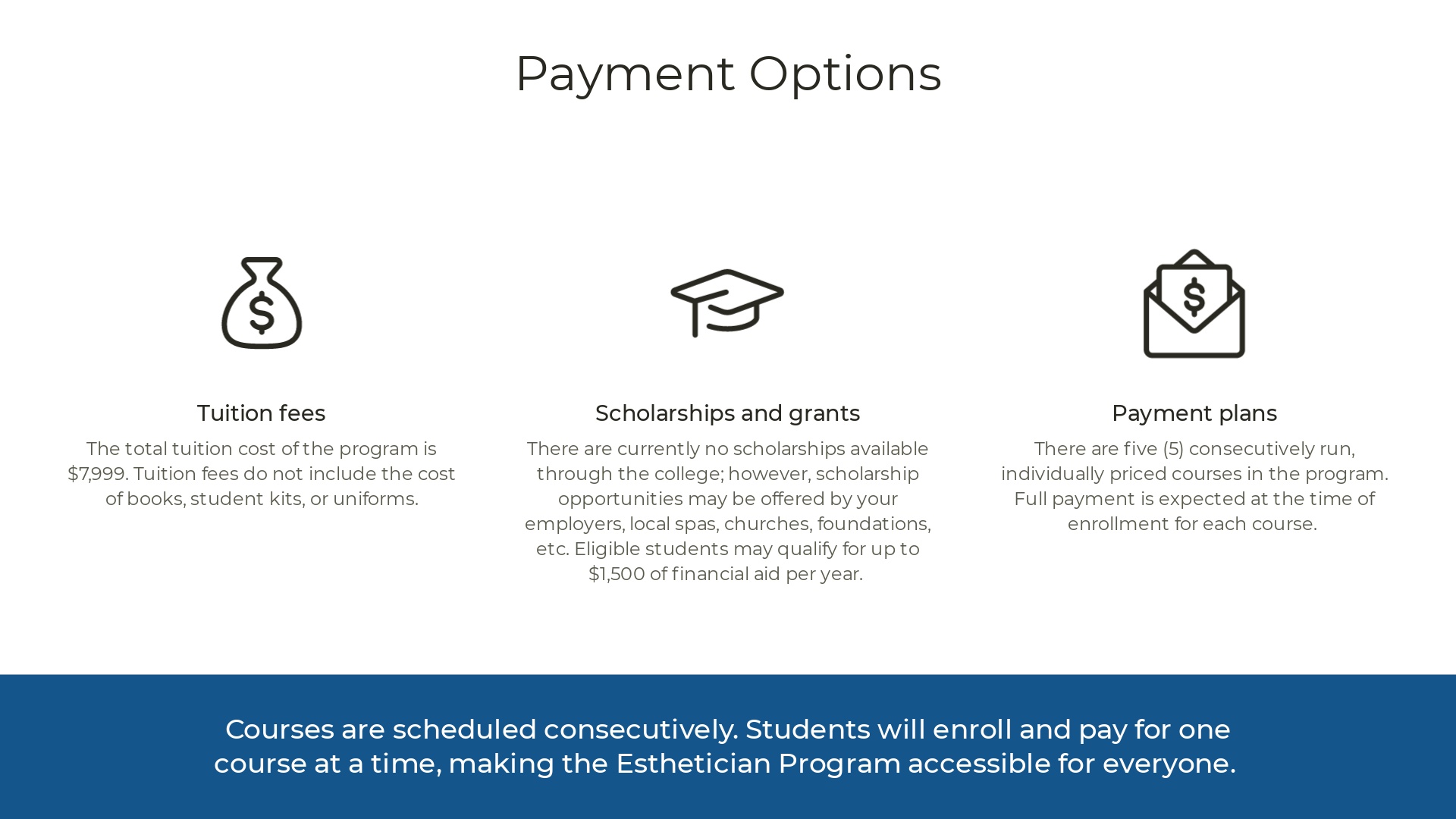 *Texas Department of Licensing and Regulation (TDLR) 
Student Learner Permit Fee: $25 
 Total with Permit Fee: $8,024
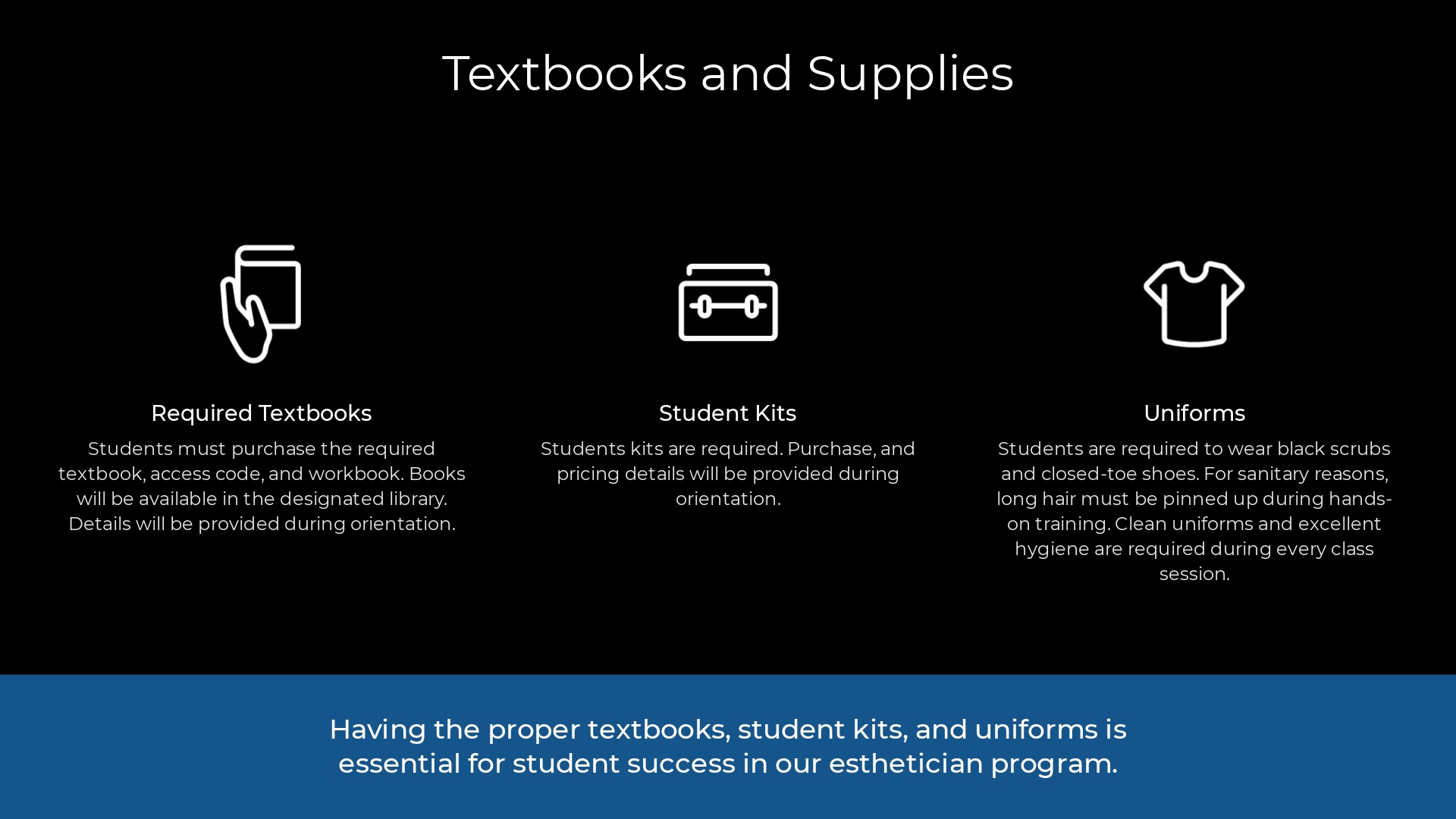 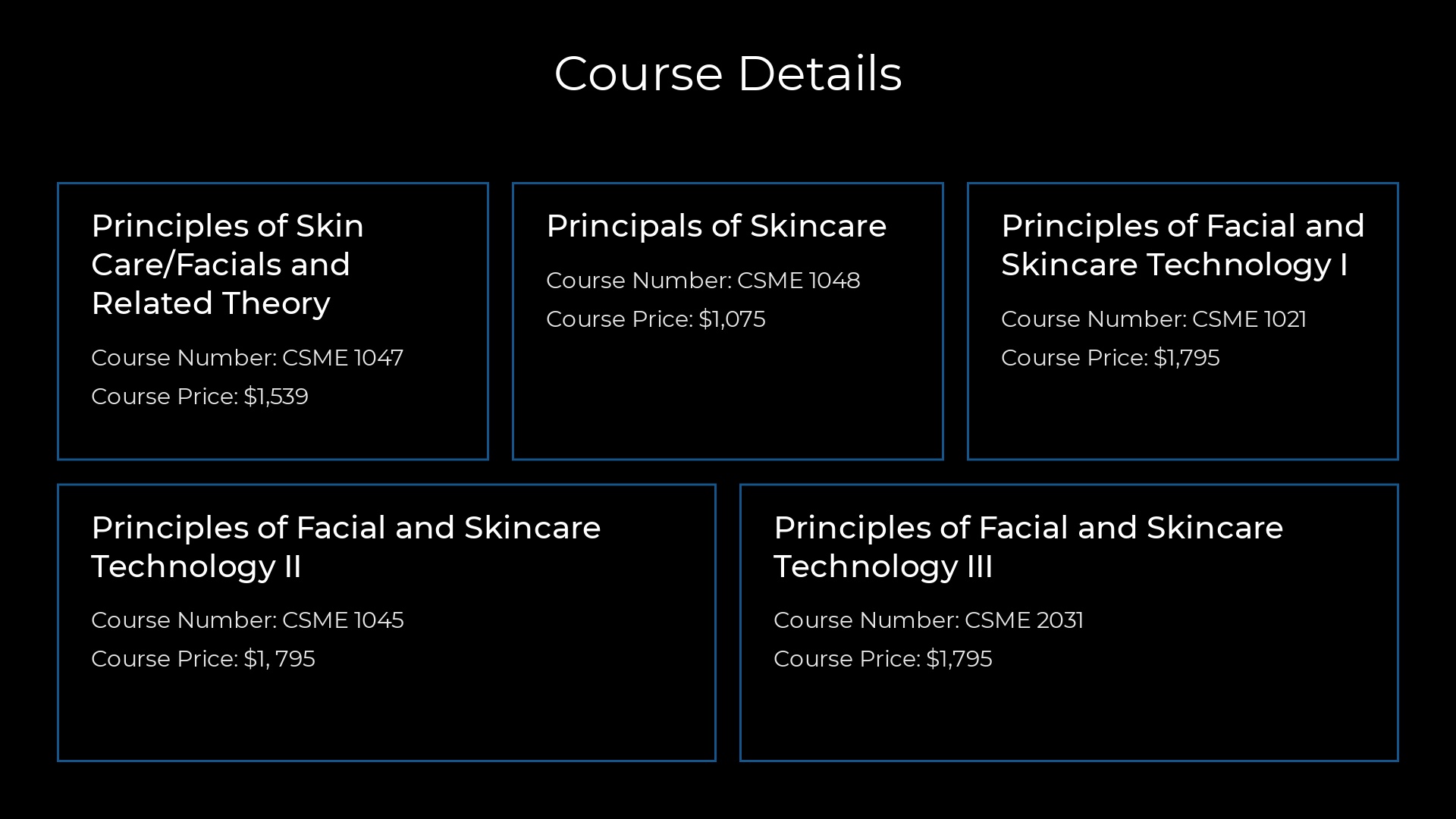 ***TDLR Permit Fee : $25
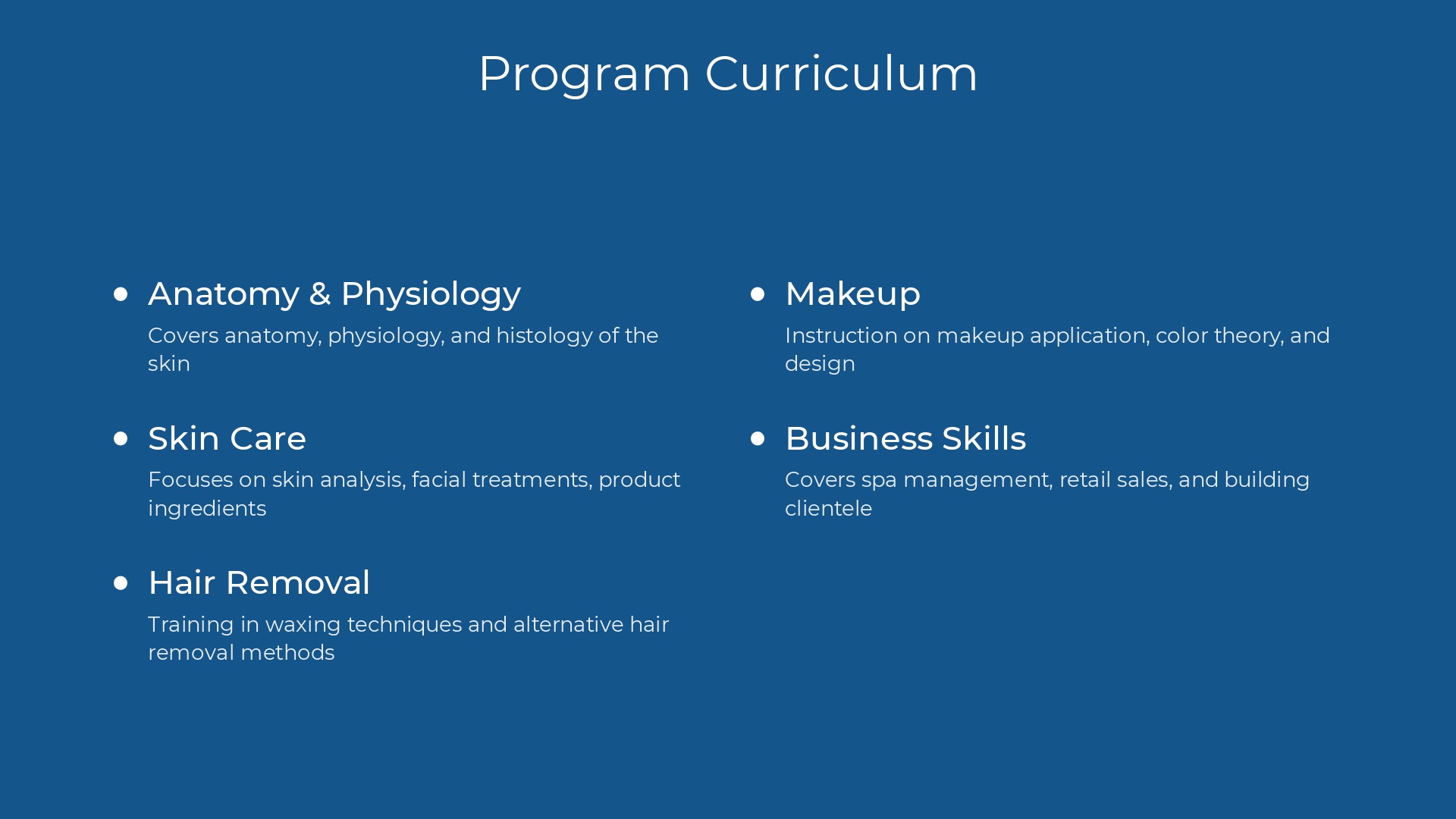 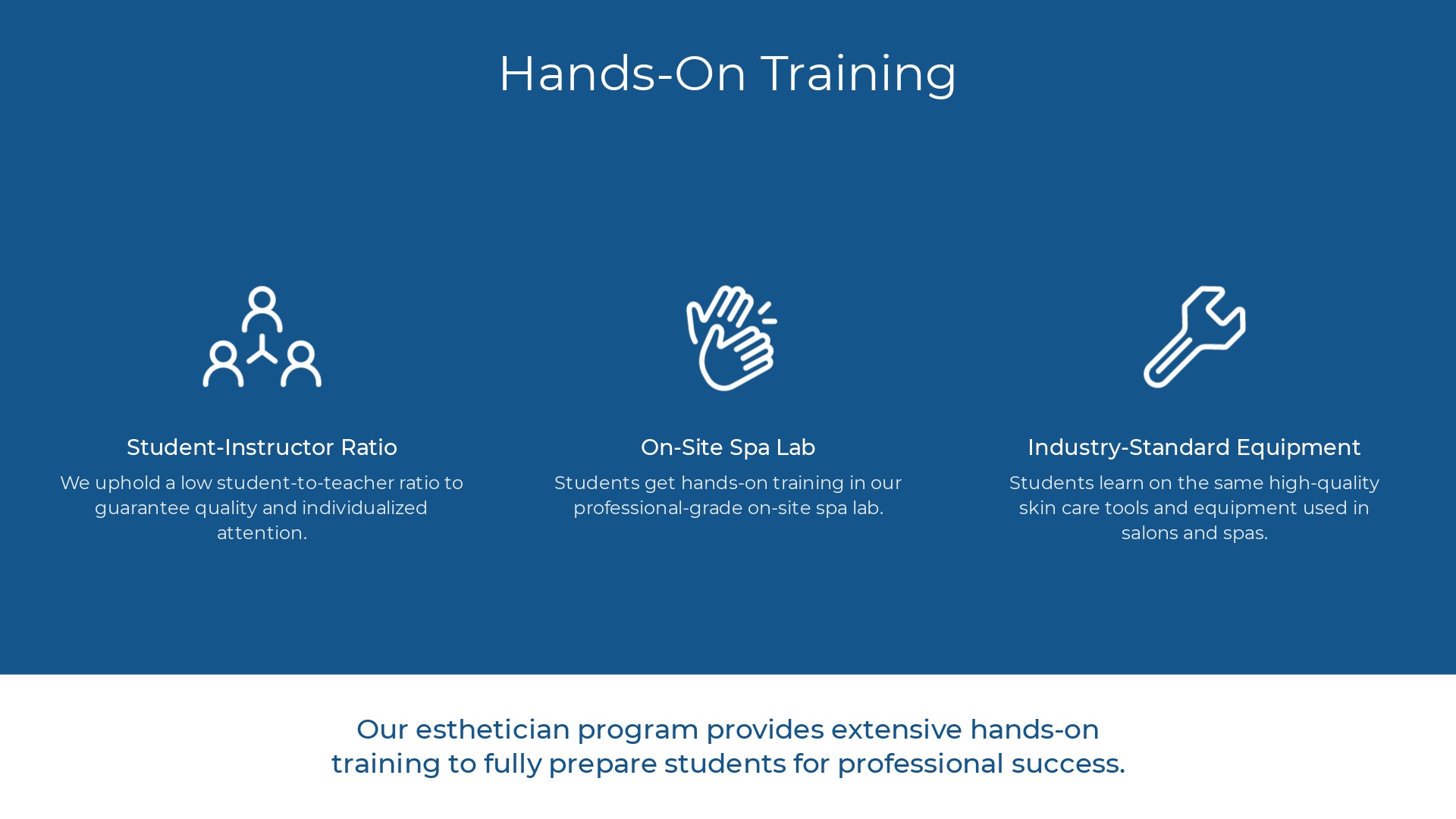 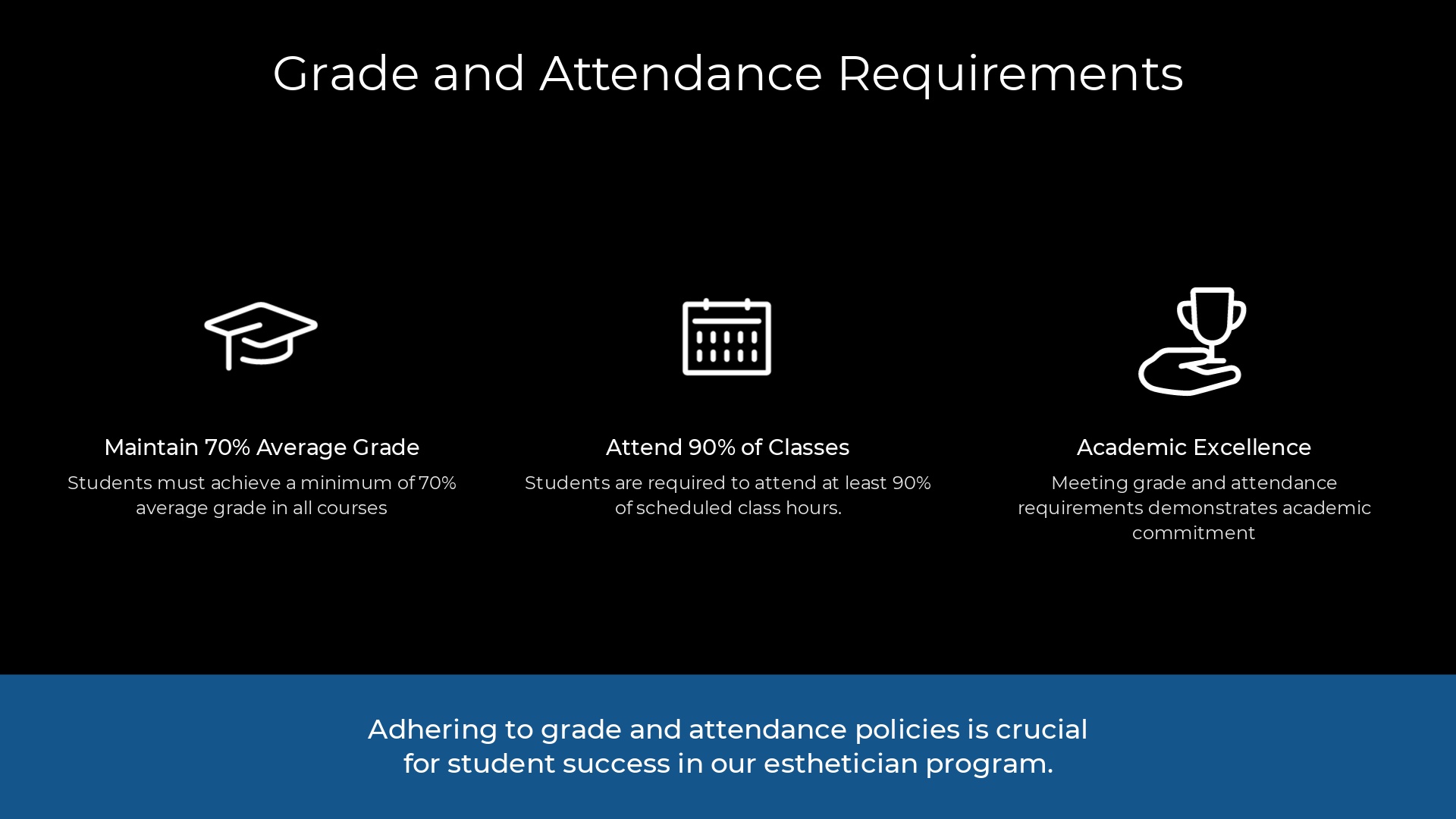 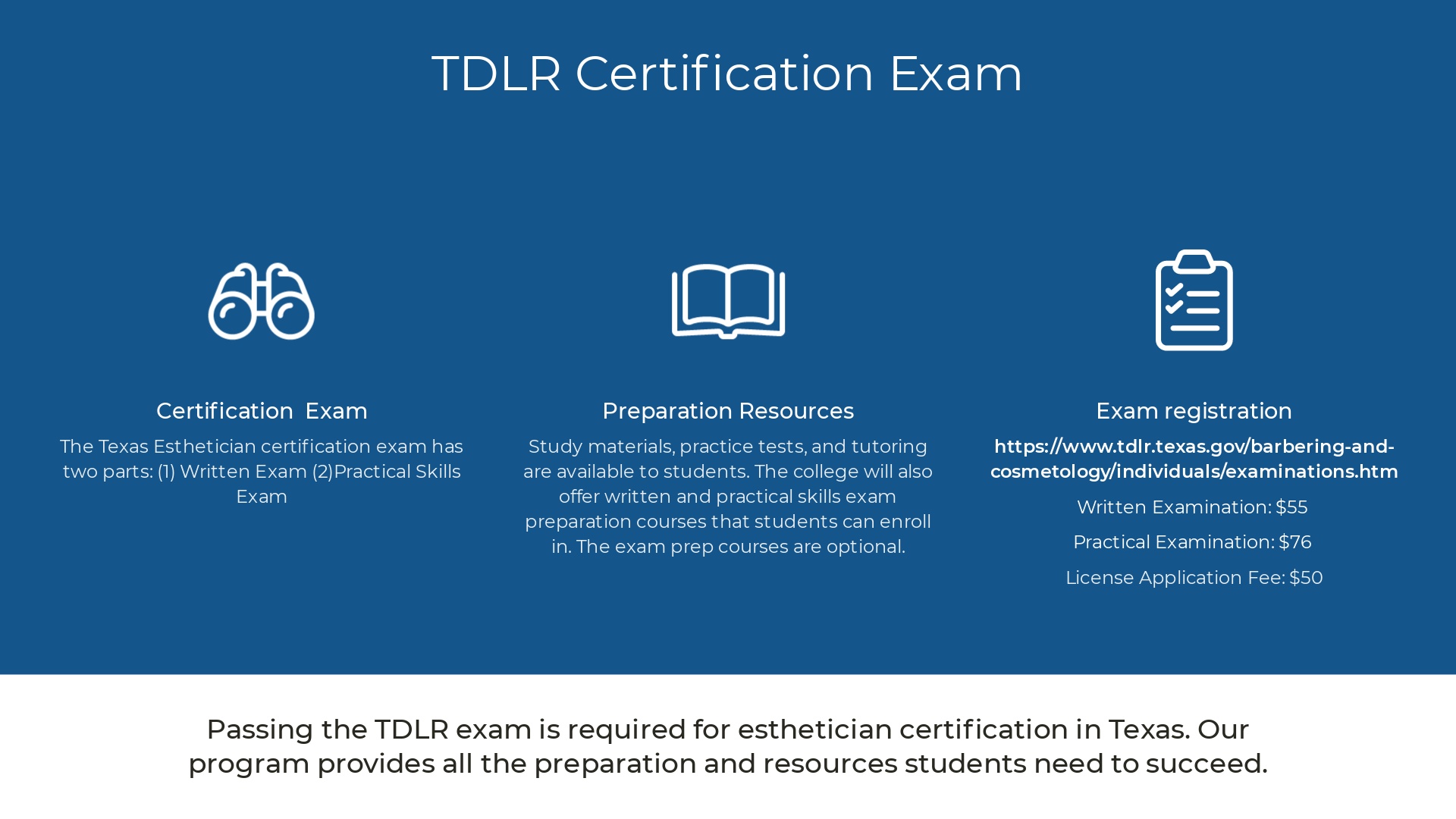 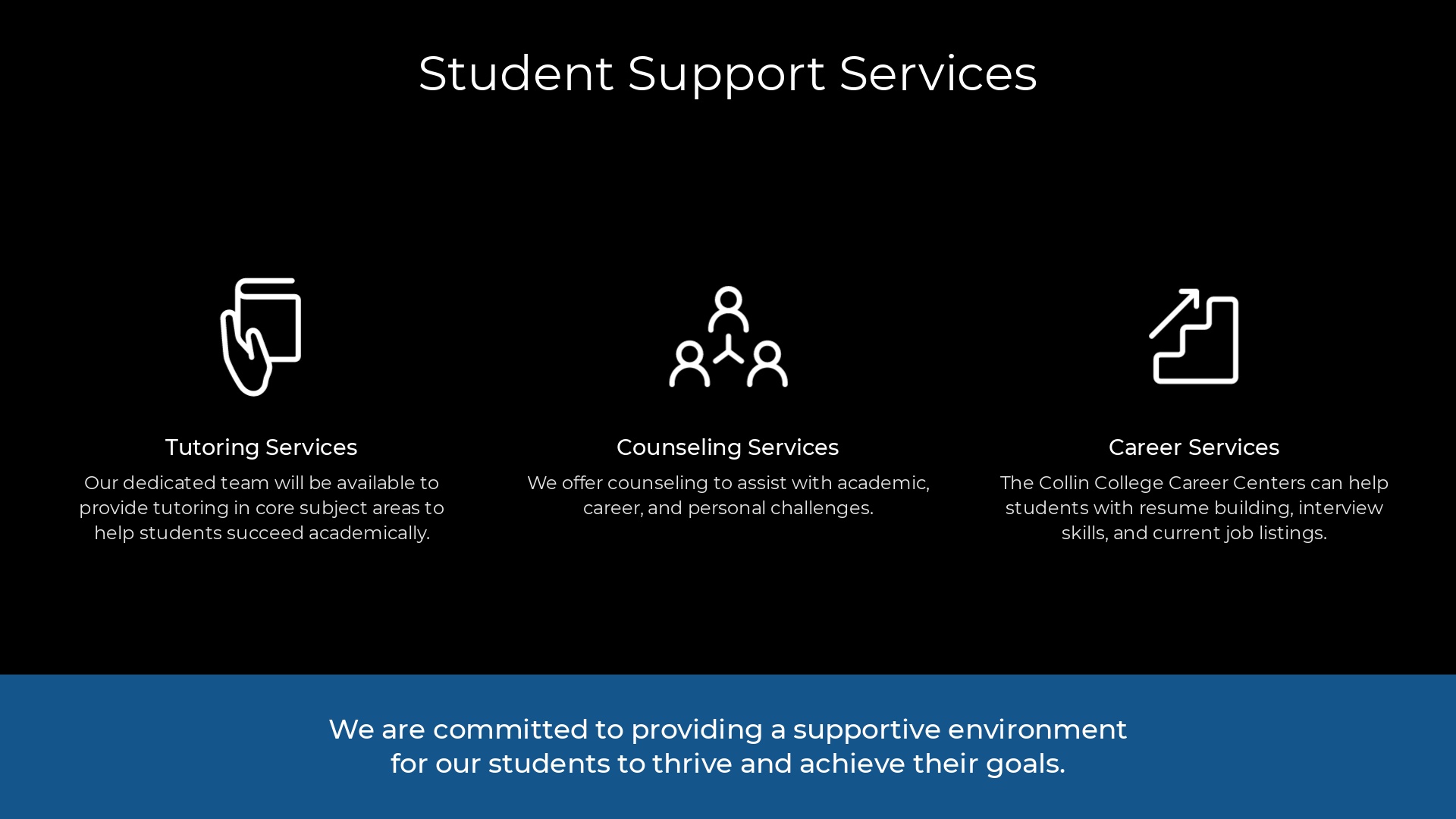 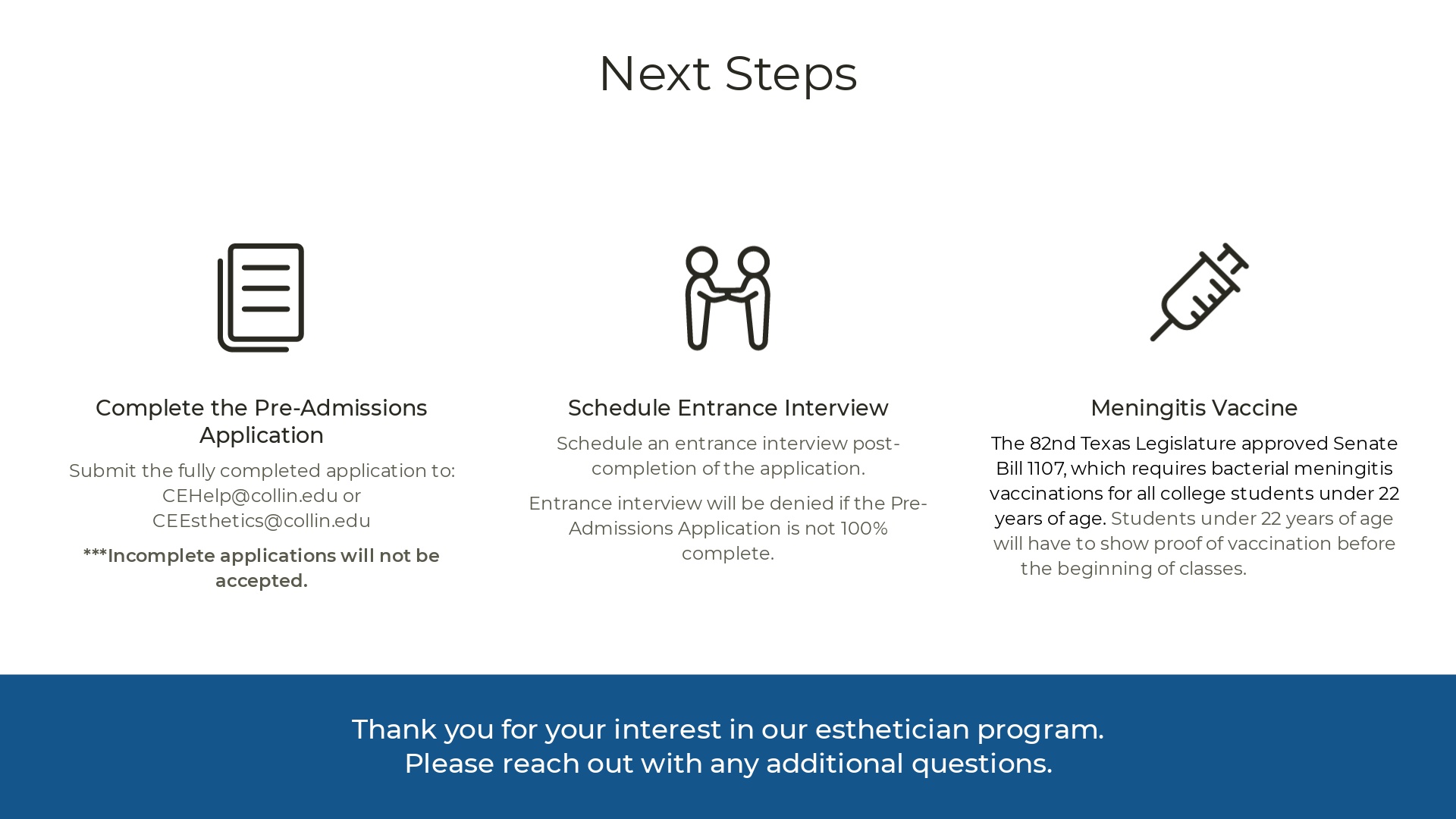 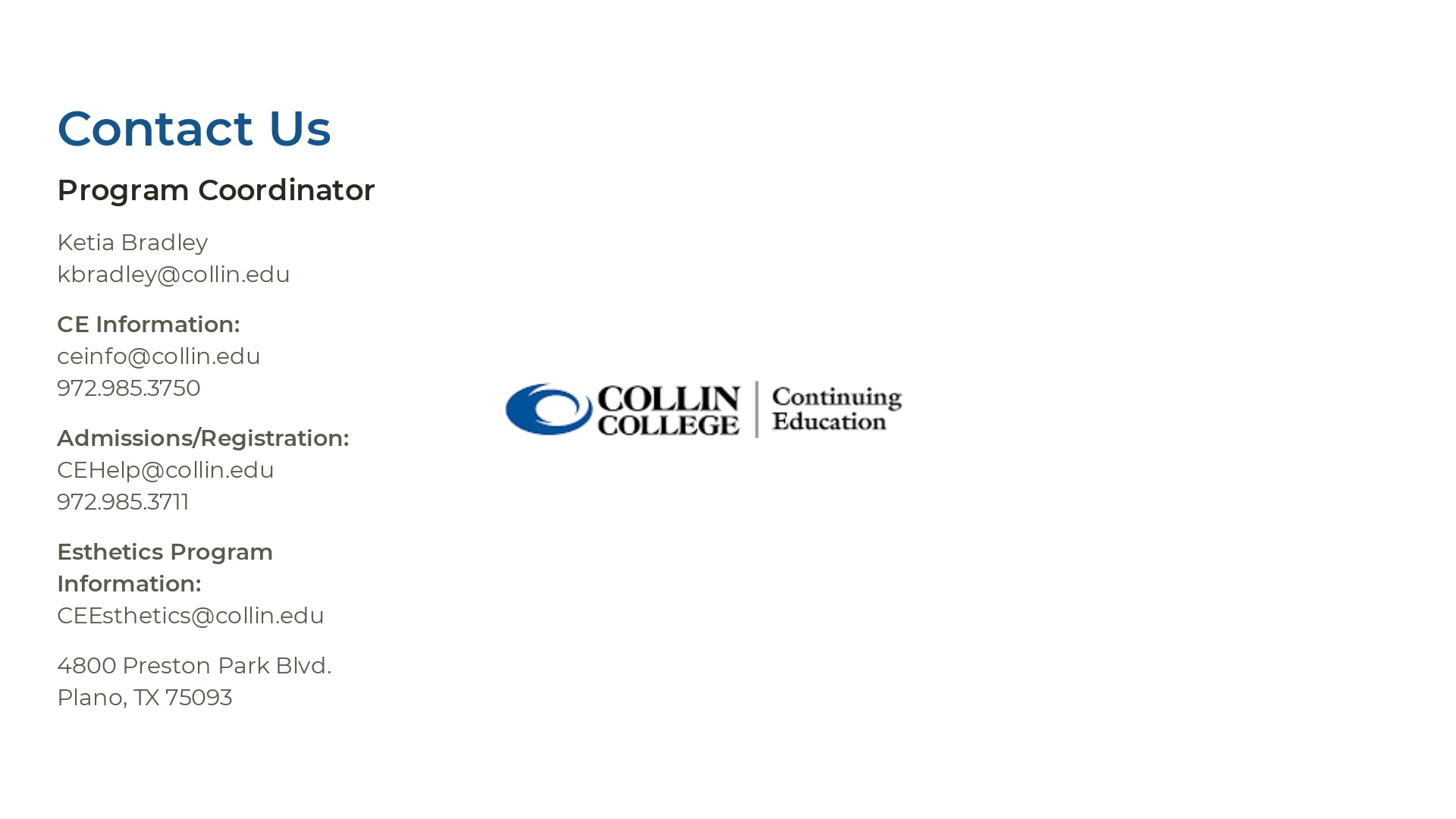